MONASH FELLOWSHIP PRACTICE EXAM 2021.1
QUESTION 7 FEEDBACK 

Dr Danielle Feigin, FACEM
Peninsula Health
QUESTION 7
A 35 year old lady presents to your tertiary hospital emergency department with per vaginal bleeding. She is currently 32/40 gestation and G1P0.  After taking a history and performing an examination, you suspect she has a placental abruption.
The important bits
A 35 year old lady presents to your tertiary hospital emergency department with per vaginal bleeding. She is currently 32/40 gestation and G1P0.  After taking a history and performing an examination, you suspect she has a placental abruption.

What is the question about?
 Late pregnancy bleeding and more specifically, placental abruption
REFERENCES:
Tintinalli, Dunn, Cameron
Part “a”
Apart from placental abruption, list four (4) other differential diagnoses that should be considered (Marked out of 4.0).

placenta praevia
vasa praevia
premature rupture of membranes / preterm labour 
cervical lesions: polyps, ectropion, malignancy
vaginal lesions: malignancy, trauma including sexual assault, infections including STI, vulval varices
Part “a”
Quite a few people wrote “uterine rupture” as a differential. This usually only occurs during labour, and the stem specifically didn’t mention anything about the patient being in pain.
Part “b”
List four (4) risk factors for placental abruption (Marked out of 4.0).
previous placental abruption
previous caesarean section or other uterine surgery
retroplacental fibroids
uterine procedures eg. Amniocentesis, external cephalic version 
multiple pregnancy (twins/triplets)
hypertension
abdominal trauma
smoking
drug and alcohol use (particularly cocaine)
advanced maternal age
premature rupture of membranes
Part “b”
“Old age” is not acceptable. Remember your exam language. 
Note that while “pre-eclampsia” is technically correct, it is the actual hypertension that increases the risk of abruption due to vessel changes and associated inflammation. 
While placenta praevia and placental abruption can occur simultaneously, there is no evidence to suggest that praevia is a risk factor for abruption.
Part “c”
The patient has increased PV bleeding and becomes hypotensive. Other than IV fluid resuscitation, outline 4 other steps in your immediate management for this patient (Marked out of 4.0).

This question was about:
Managing the bleeding
Managing the specific complications of placental abruption = DIC
Managing the potential complications of a preterm birth = fetal lung immaturity
Part “c”
The patient has increased PV bleeding and becomes hypotensive. Other than IV fluid resuscitation, outline 4 other steps in your immediate management for this patient (Marked out of 4.0).
manage bleeding: resuscitate with O negative blood followed by X-matched blood aiming for SBP >90, activate MTP if ongoing bleeding with ratio of 1 PRBC : 1 FFP : 1 platelets
reverse coagulopathy: FFP, cryoprecipitate, platelets
urgent obstetric consultation
steroids for foetal lung maturation: betamethasone 11.4mg IM OR dexamethasone 6mg IM
* Also accepted - anti-D 625IU IM if patient is blood group Rh negative 
                             - position patient in left lateral position/manual displacement of uterus to the left
Part “c”
Many people wrote TXA, but as this question was about placental abruption specifically rather than managing haemorrhage in general, I did not award a separate mark for this
Only 20% of candidates mentioned the need for steroids!
A few people wrote about doing a speculum exam to check for POC. If anything was to be at the cervix in this situation, it would be a baby.
Some confusion regarding antepartum versus post partum haemorrhage management. Please don’t give oxytocin while the baby is still in there.
Read the question. CTG/VBG/bloods/POCUS are investigations, not management. Fluid has already been given.
Part “c”
Some examples of good answers:

“immediate o-negative blood administration and activation of local MTP protocol - blood product replacement at a ratio of 1:1:1”
“O neg blood as a briding to MTP- activate MTP 1:1:1- prbc:plt:ffp”
“Correction of coagulopathy - via thromboelastometry and targeted factor replacement if available, replacement of factors with FFP and cryoprecipitate, and adjuvant tranexemic acid.”
“If rhesus negative blood group, give 625 units of Anti D IM”
“left lateral tilt to 15-30 degrees in bed to minimise IVC compression from gravid uterus”
General feedback
You are about to become a consultant, so your answers should reflect this with consultant level answers.
Read between the lines and understand what the question is about.
Commit to an answer. Don’t write things like “consider” – we are asking you what you would do if you were standing in front of this patient on the floor, so tell us what you would do.
General feedback
Add appropriate detail. Remember “who, what, where, why, how” for every answer.
	“activate MTP”  what/how?
	“trauma”  what/where?
	“steroids”  for what/how?
	“left lateral tilt”  what are we tilting?
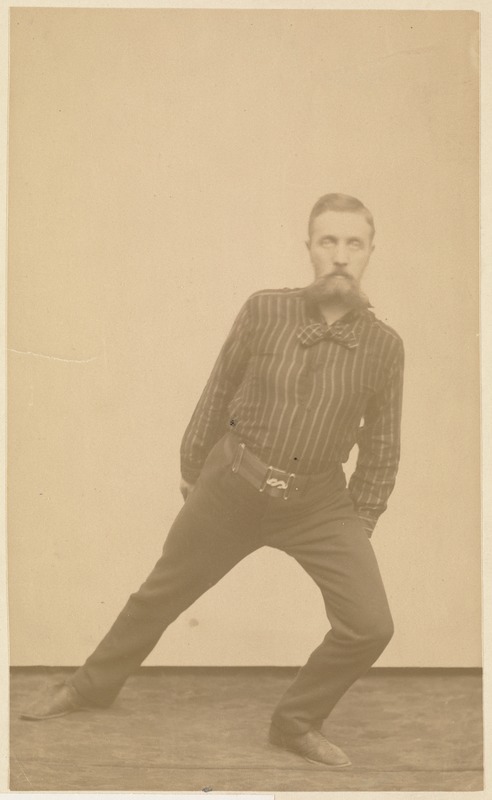 Some stats
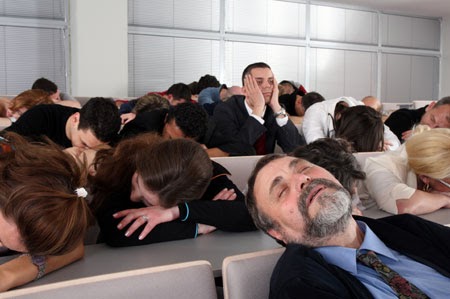 This Photo by Unknown Author is licensed under CC BY-SA
stats
Pass rate of 22/42 = 52%
66% of candidates scored between 7 and 9
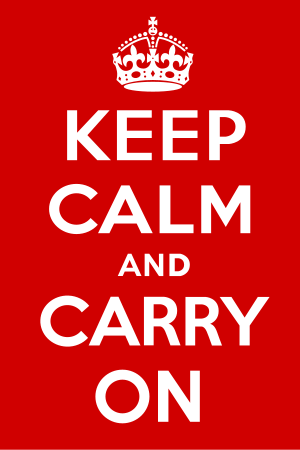